Michigan State University is an affirmative-action, equal-opportunity employer. Michigan State University Extension programs and materials are open to all without regard to race, color, national origin, gender, gender identity, religion, age, height, weight, disability, political beliefs, sexual orientation, marital status, family status or veteran status.
Agenda
Welcome
Civil Rights: Effective Program Planning & Outreach Efforts
Office coverage—questions, challenges, what’s working well
AAA Time (Announcements, Accolades & Acknowledgements)
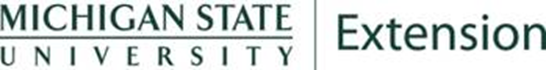 Research and education delivered locally
Civil Rights Review--2013-2014District __, _____ County(Date)
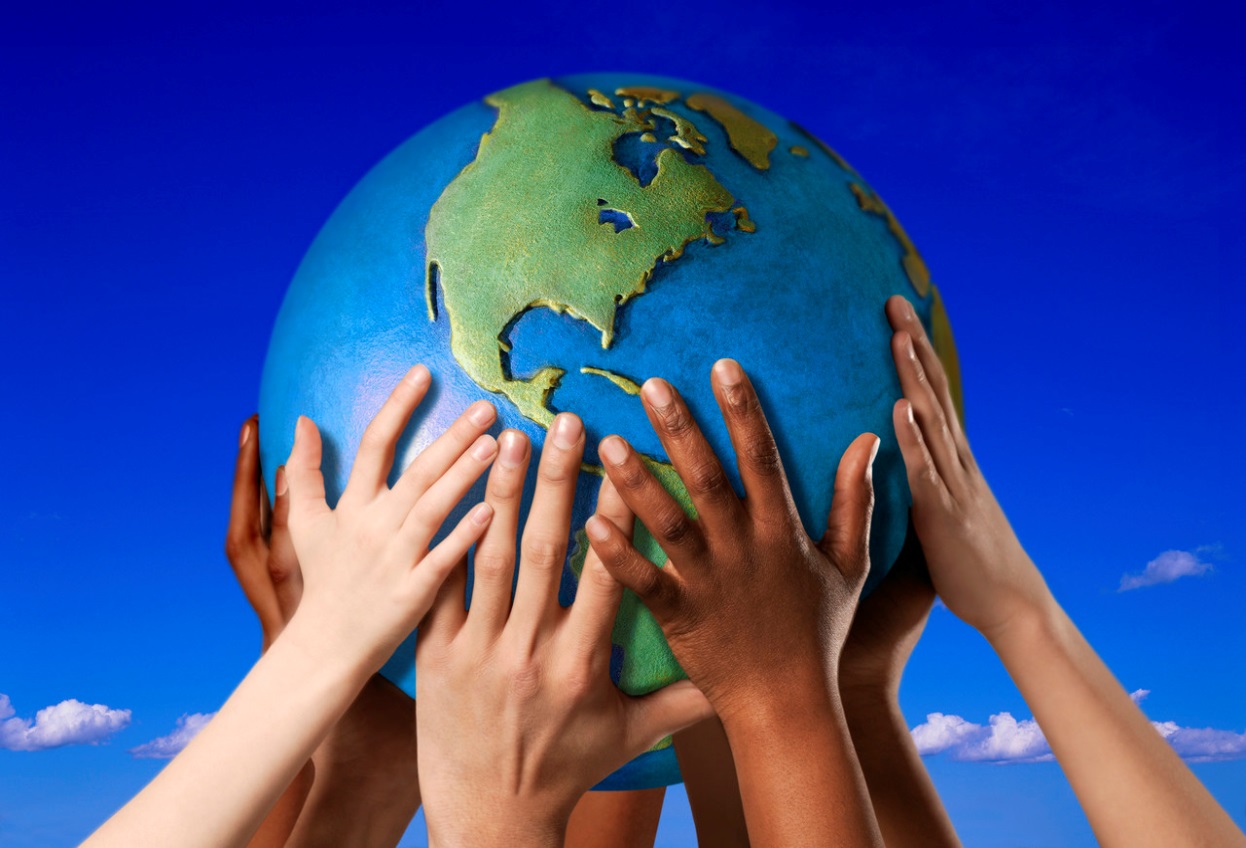 Civil Rights Responsibility
“In accordance with United States Department of Agriculture civil rights regulations 7 CFR 15 any recipient of federal financial assistance, regardless of the amount, is subject to civil rights reviews.  Further, the primary recipient of federal financial assistance is responsible for civil rights administration where the primary recipient has extended the financial assistance to another recipient.”
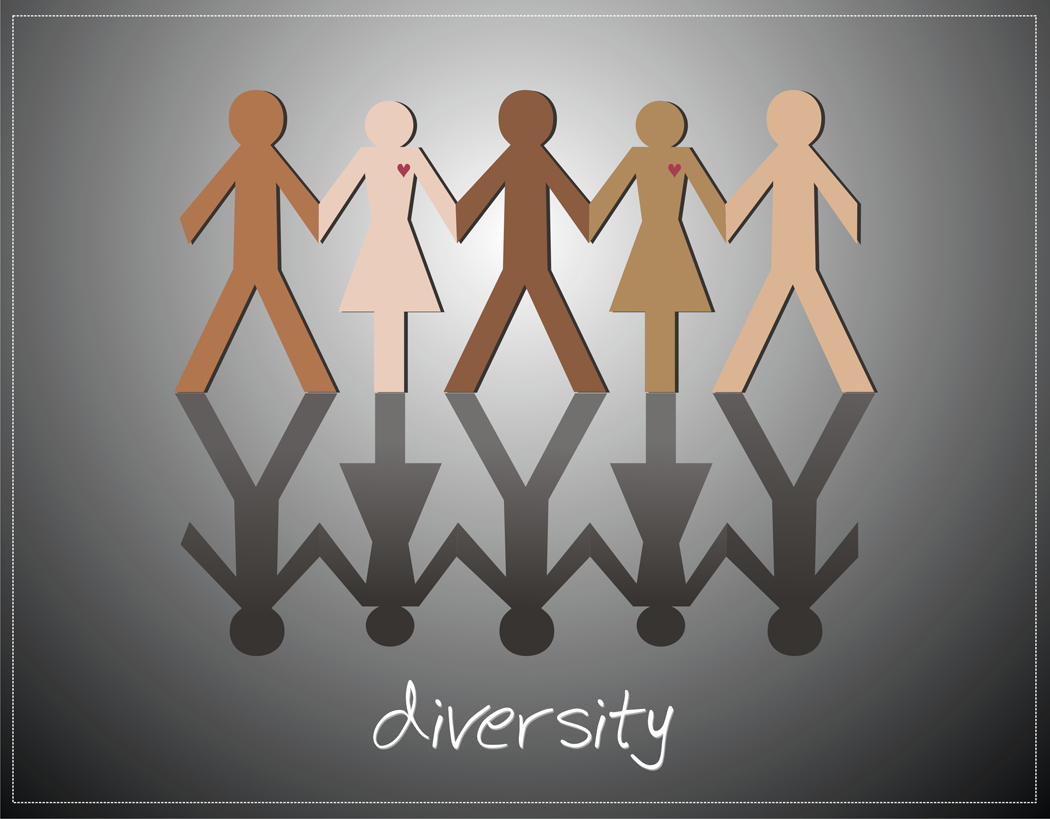 Extension Director Tom Coon is responsible for setting the overall tone for the organization with regard to diversity inclusion and civil rights compliance.
MSU Extension also believes fully in its principle of Diversity/Multiculturalism because we know that human differences enrich our lives, work and community.  We embrace our responsibility to be a resource for all, regardless of their cultural, ethnic or economic background
Compliance Responsibilities
Administration and Operations
Program Planning
Program Outreach
Human Resources: 
Recruitment, 
Employment, 
and Development
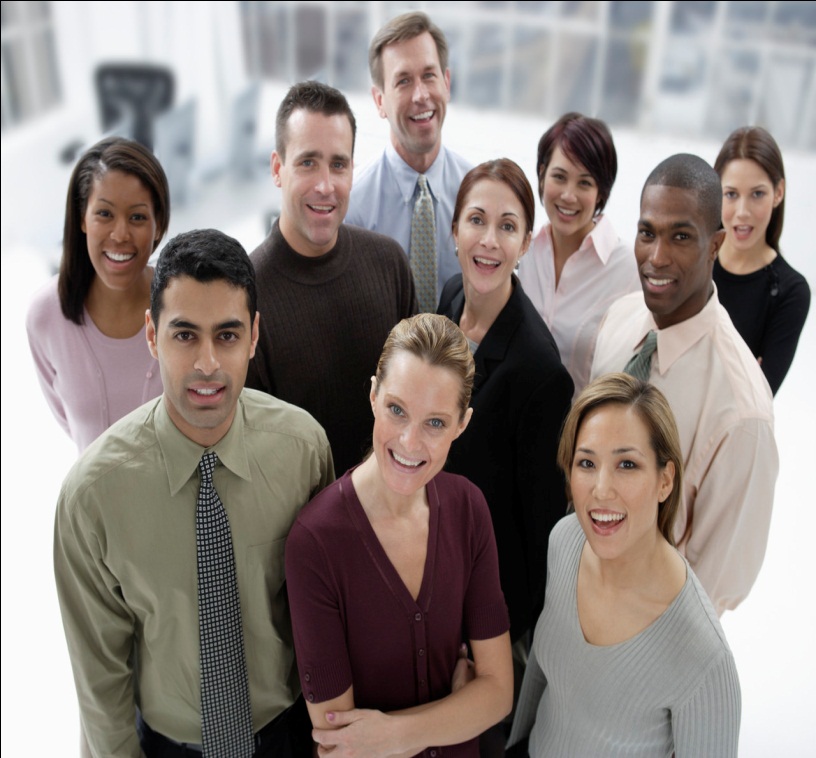 Role of Staff
Each work group and individual is expected to integrate Civil Rights goals into each of their logic models and plans of work, respectively.

Staff report educational initiative achievements and accomplishments in MiPRS Progress section monthly or as appropriate. Staff members report on all progress made regarding their Civil Rights plans in their MiPRS reports as appropriate.   

As part of the annual evaluation process, the appropriate Institute Director will review all Civil Rights initiatives included in each work group’s logic models and evaluates goal achievement including assessing whether all Goal Area Standards were adequately addressed.
Compliance Responsibilities
Administration and Operations
Program Planning
Program Outreach
Human Resources: 
Recruitment, 
Employment, 
and Development
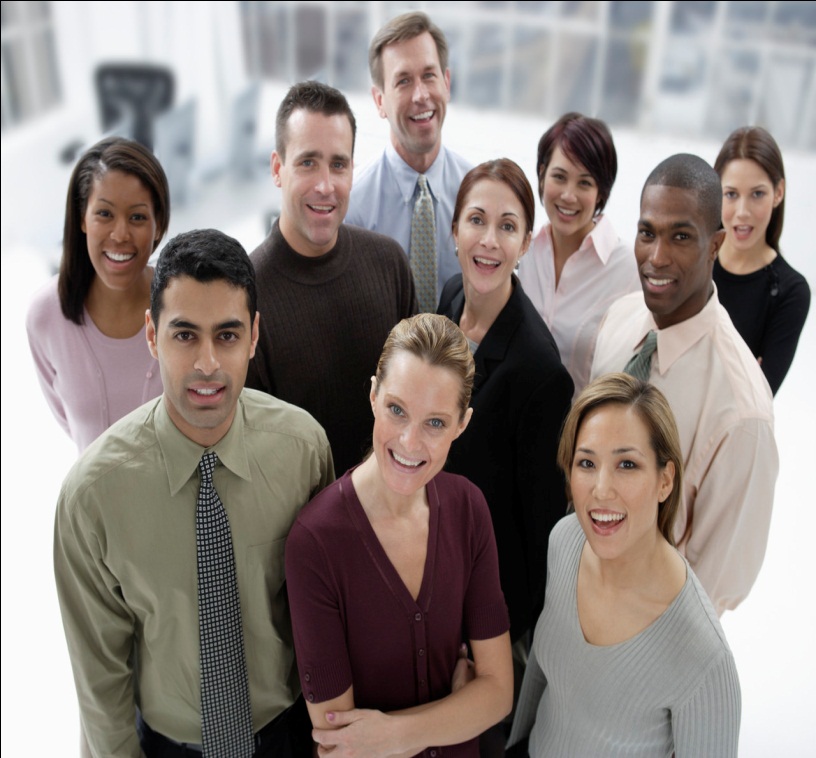 Administration and Operations
Know how to handle a civil rights complaint 

Central Civil Rights file---MSU Ext HR http://od.msue.msu.edu/civil_rights_diversity_multiculturalism

All facilities/resources available on a non-discriminatory basis to all staff and clientele

All staff advised of civil rights policies and procedures regularly
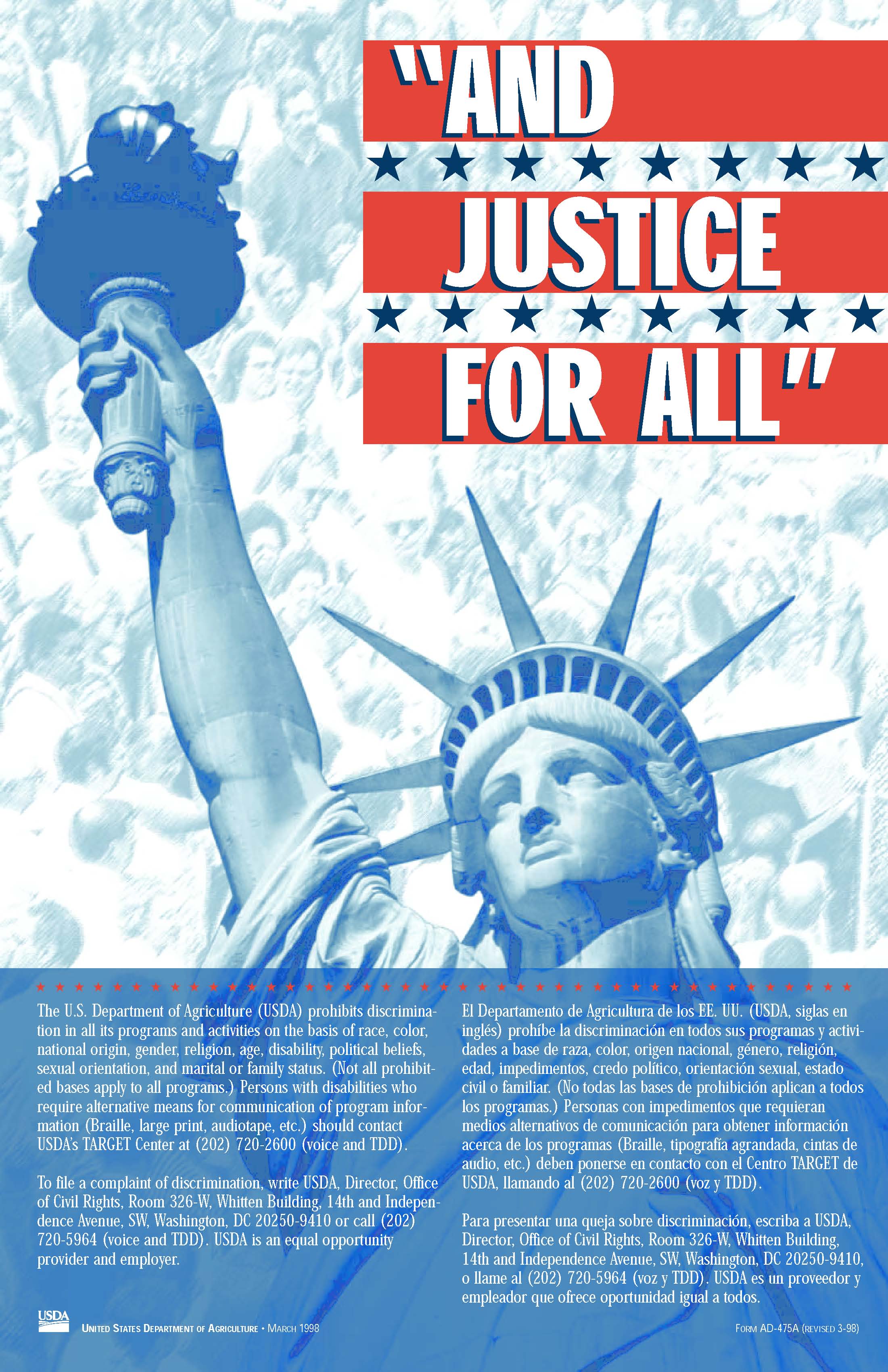 Non-discrimination poster utilized in ALL program & office areas
Compliance Responsibilities
Administration and Operations
Program Planning
Program Outreach
Human Resources: 
Recruitment, 
Employment, 
and Development
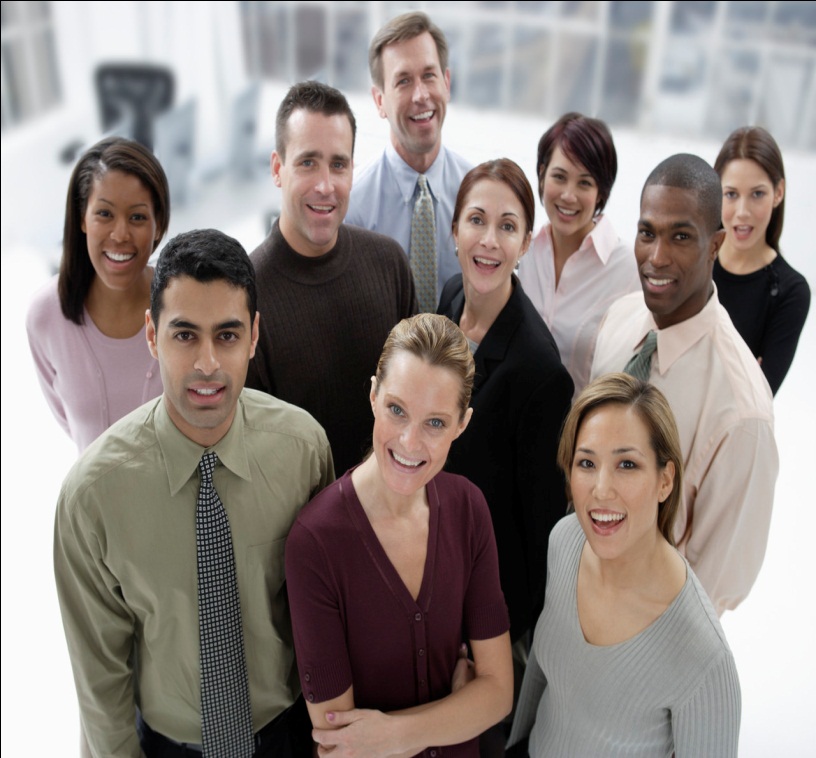 Program Planning
Composition of advisory/planning committees; list by race, gender, ethnicity
Procedures for selection of committee members
Have file of minutes of meetings available, include annual Civil Rights notification
Monitor to assure balance by race, ethnicity, and gender
Program Outreach
Communications free of bias
Delivery methods promote and encourage underrepresented group participation (racial, gender, etc.)
Materials/curriculum encourage proportional representation
Program content that encourages ALL community participation
Reports are run to determine actual audiences participation
Necessary to reach “Parity” goals
Communication Free of Bias
What might that look like?

How do we achieve it?
Communication Free of Bias
Communication free of gender bias – resource on OD (Organizational Development) web site

Use anti-discrimination statement on ALL promotional/program brochures, media, and program materials

Program announcements carry the “Accommodations for persons with disabilities…………will be met when possible” statement

Determine whether any group or private organization you are providing ongoing support to follows any discriminatory practices
Anti-discrimination Statement
Short Version:


“Michigan State University
is an affirmative-action, 
equal-opportunity employer. Michigan State University Extension programs and materials are open to all without regard to race, color, national origin, gender, gender identity, religion, age, height, weight, disability, political beliefs, sexual orientation, marital status, family status or veteran status.”
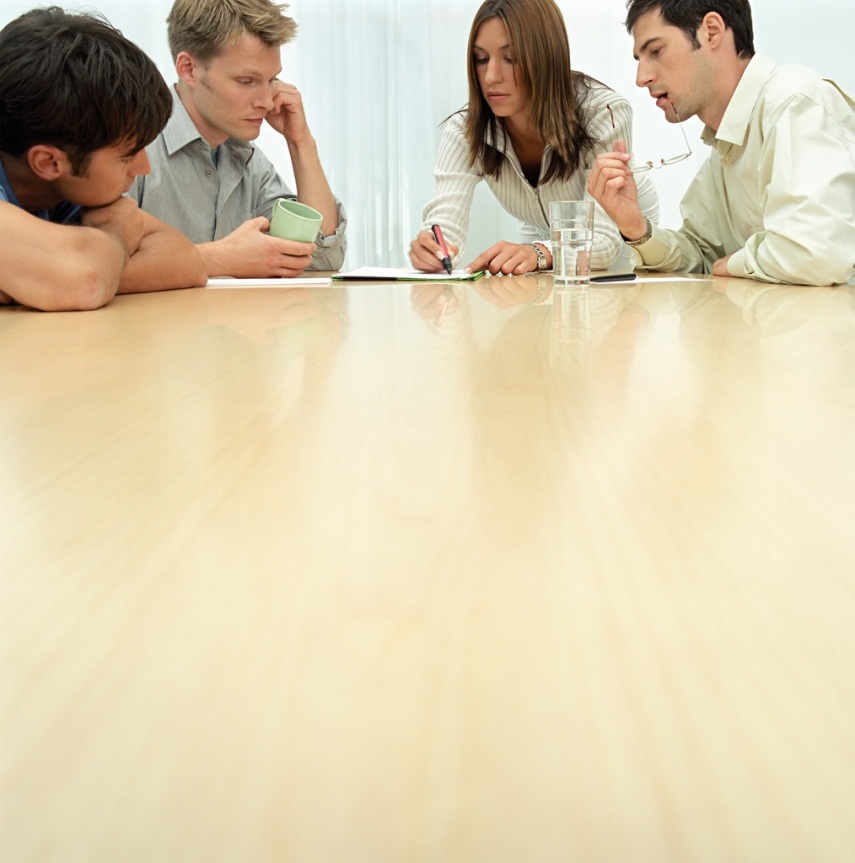 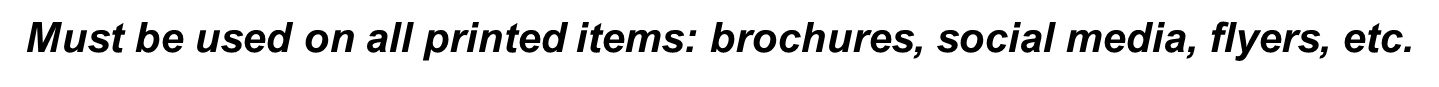 Reaching Out to Underrepresented Group
Know population data for “potential” audience

Maintain list of organizations serving underrepresented groups and inform them of programs 

Use public notification plan for programming designed to reach underrepresented groups

Utilize appropriate media – specialized media.  Can include social media

Carry out “All Reasonable Efforts” to reach underrepresented audiences and DOCUMENT for all programming
Underrepresented Groups
Who are some of the “underrepresented” groups that we should be reaching out to in District ___?
	How might we go about doing this?
		Success Stories?

What constitutes “All Reasonable Efforts”?
	Examples?
Actual Audience
Know population data for “actual” program audience
Reports are run  to determine the status of civil rights compliance regularly - reports available from MiPRS

MSUE’s policies, obligations, and commitment regarding equal opportunity & affirmative action are reviewed and reinforced with all sponsored groups/clubs annually

All MSUE sponsored groups/clubs need to certify annually that they are open to ALL 

“All Reasonable Efforts” are carried out and DOCUMENTED to integrate all sponsored groups/clubs in inter-racial communities

Special effort are made to recruit and train leaders/ volunteers to be involved in all sponsored groups/clubs from minority/underrepresented audiences
Parity
Parity should be a priority for all program initiatives and in all sponsored groups/ clubs in all communities
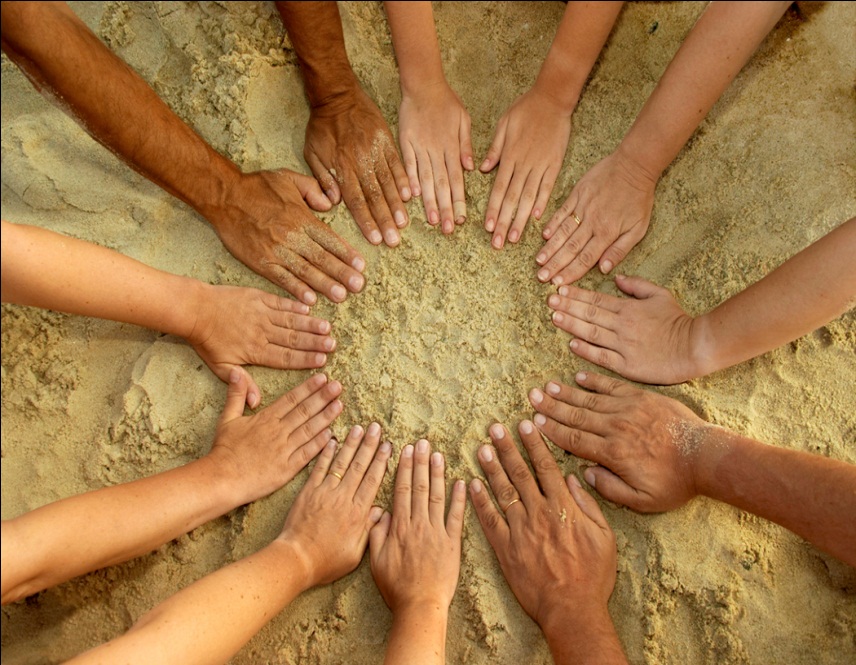 How does Extension define “Parity”?
Parity
Program audiences and/or sponsored groups/clubs are considered to be in “parity” when the percentage of each racial or ethnic category in the actual clientele group is within 80 percent of the percentage of each racial or ethnic category in the potential clientele group.
Examples of “Parity”
The SNAP eligible/potential audience in Green, White and Spartan Counties is 72% Caucasian, 15% African American, 8% Hispanic/Latino, 3% Asian and 2% Native American.  If the SNAP staff reached 10,000 people this year, which actual participation numbers achieve audience parity?
	A. 6,960 Caucasians, 1,650 African Americans, 800 
	     Hispanic/Latinos, 325 Asians and 265 Native Americans
	B. 7,290 Caucasians, 1,575 African Americans, 720 
	     Hispanic/Latinos, 250 Asians and 165 Native Americans
	C. 5,850 Caucasians, 2,375 African Americans, 1,030 
	     Hispanic/Latinos, 430 Asians and 315 Native Americans

All of the Above – minimum audiences numbers to achieve parity
	5,760 Caucasians, 1,200 African Americans, 640 Hispanic/ 	Latinos, 240 Asians and 160 Native Americans
Documentation
DOCUMENT, DOCUMENT, DOCUMENT
Each staff member or staff team needs to:
Have a system of for collection and reporting of racial and gender based program participation data – MiPRS, ES237, CRS, etc.
Documenting “All Reasonable Efforts” and successes towards promotion of programs and recruitment of underrepresented groups
Pull and review audience participation for Civil Rights compliance – ANNUALLY!!!
Measures to address compliance deficits need to be included in MiPRS plans and reports
Compliance Responsibilities
Administration and Operations
Program Planning
Program Outreach
Human Resources: 
Recruitment, 
Employment, 
and Development
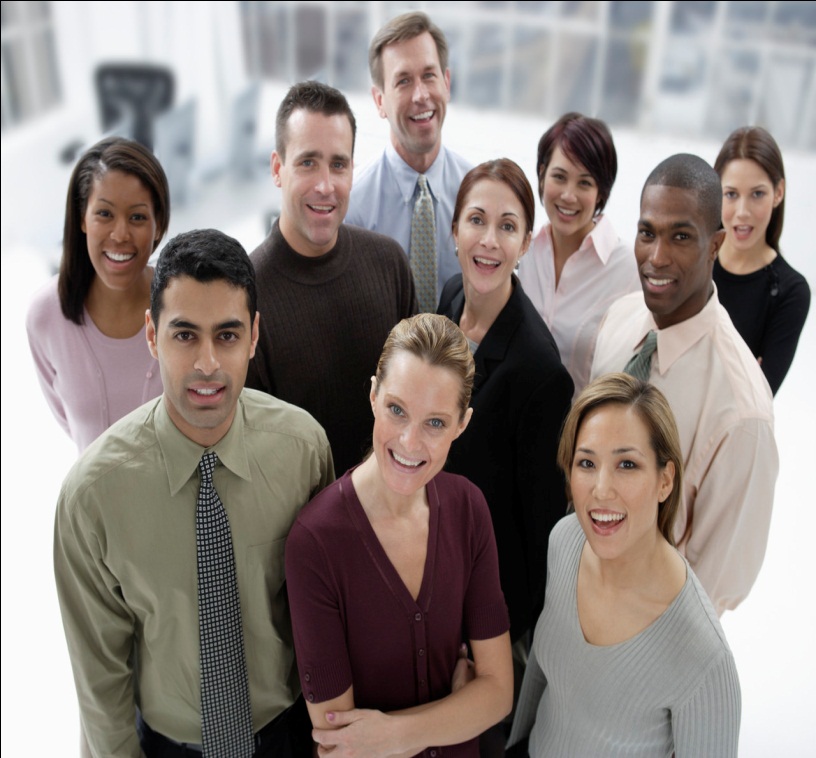 Human Resources:  Recruitment, Employment, Development
Personnel management related records are maintained on the state level.  

Equal employment opportunity, policy and procedures are discussed with appropriate staff and partners.

EEO counselor names and addresses as well as organization EEO policy and procedures are posted in unit offices.

EEO counselors are accessible.  Off-campus staff counselors are designated so that they may handle complaints in their respective geographic areas.  However, complainants may contact any of the counselors.
EEO Counselors
Mike Schira, District 1, Houghton County Office
Nancy Victorson, District 2, Luce County Office
Gary Williams, District 11, Wayne County Office
Leatta Byrd, District 13, Kalamazoo County Office
EEO Coordinator – Nancy Axtell
EEO Counselor Role
To consider, conciliate, mediate, resolve or refer informal Equal Employment Opportunity-related complaints from Extension employees, employees supervised by Extension employees or applicants for employment who feel that they have been discriminated against on the basis of race, color, national origin, gender, religion, age, disability, political beliefs, sexual orientation, marital status, or family status. 

EEO counselors will seek resolution through mediation and conciliation processes

EEO counselors may refer to EEO Coordinator
Human Resources, cont.
Civil Rights training provided regularly to all staff

Recruitment and selection procedures assure equal opportunity for all qualified applicants.

Evaluate employees skills to determine if they are being utilized effectively
Our last Civil Rights review in 2004-05 contained:
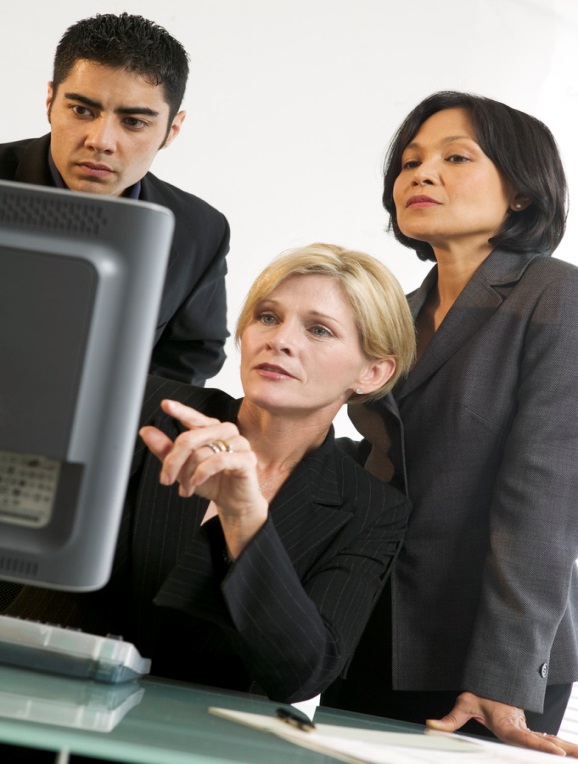 21 tables documenting participation
“Document” was a strong principle
Education, knowledge, awareness were stressed
Review of data for counties audited
“Critique” of committee makeup/selection processes
This year’s review (audit) will be the week of July 28, 2014
Pencil it in on your calendar – no vacations planned!
Whose responsibility?
It is everyone’s responsibility
It is important to know and comply with the legal requirements for civil rights 











It is just as important that the “spirit” of civil rights permeates all of MSU Extension
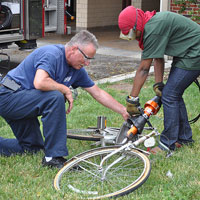 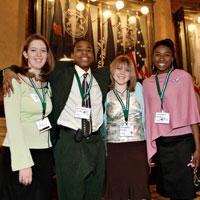 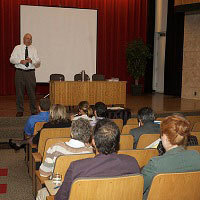 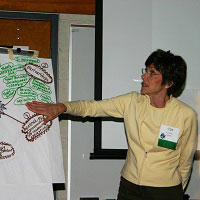 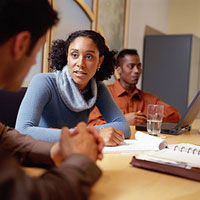 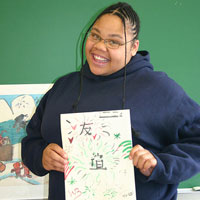 References:
MSUE Civil Rights Website
msue.msu.edu/organizationaldevelopment

Civil Rights Compliance
Anti-Discrimination Statements
Civil Rights Policy and Procedures
Complaint Procedures
Know where to find our files and resources!